Esperanto
When and by whom did he create Esperanto?
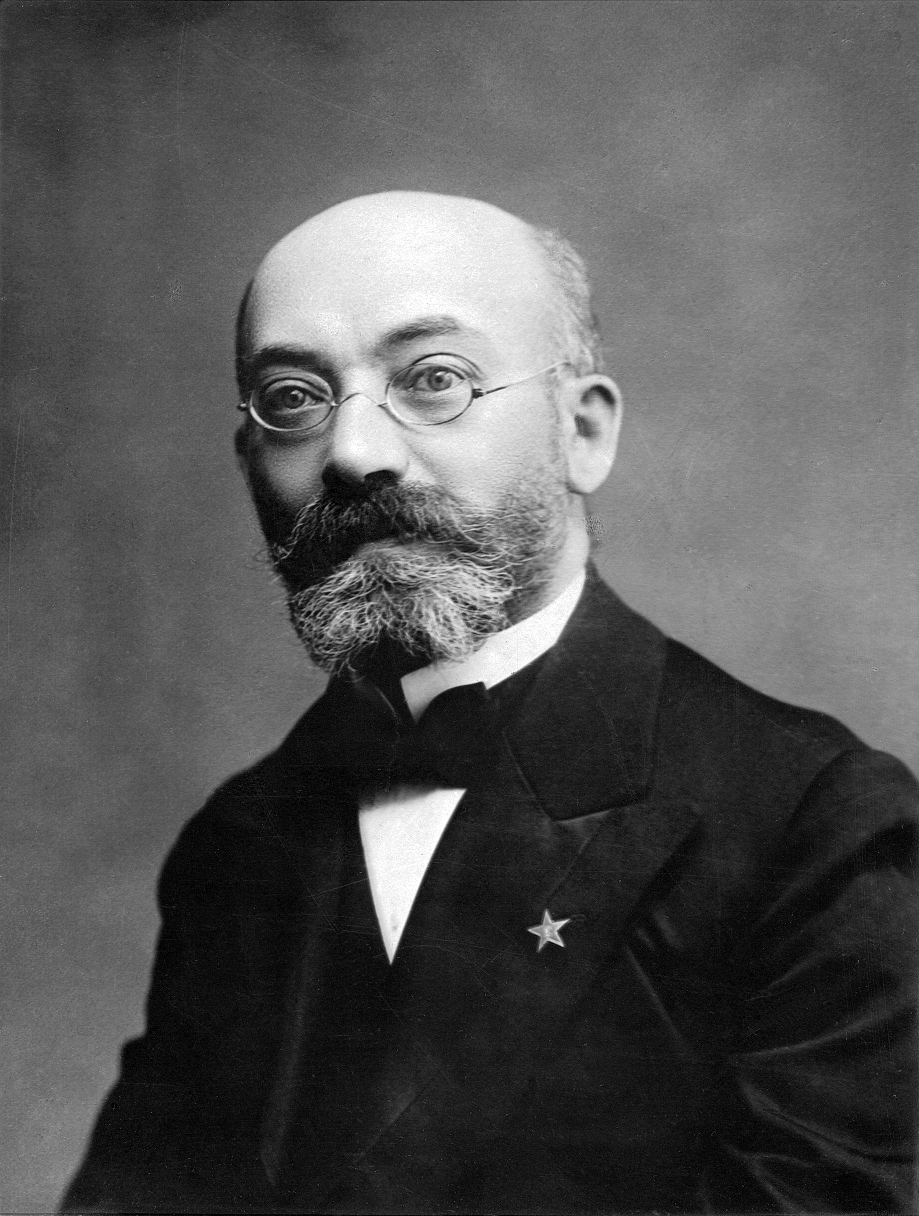 Esperanto was created in the late 1870s and
 early 1880s by L. L. Zamenhof, a 
Polish-Jewish ophthalmologist from 
Białystok, then part of the Russian Empire 
but now part of Poland.







źródło:Wikipedia
Esperanto was created by combining
Language:
-Polish
-Germany
-English 
-Italian
-Russian
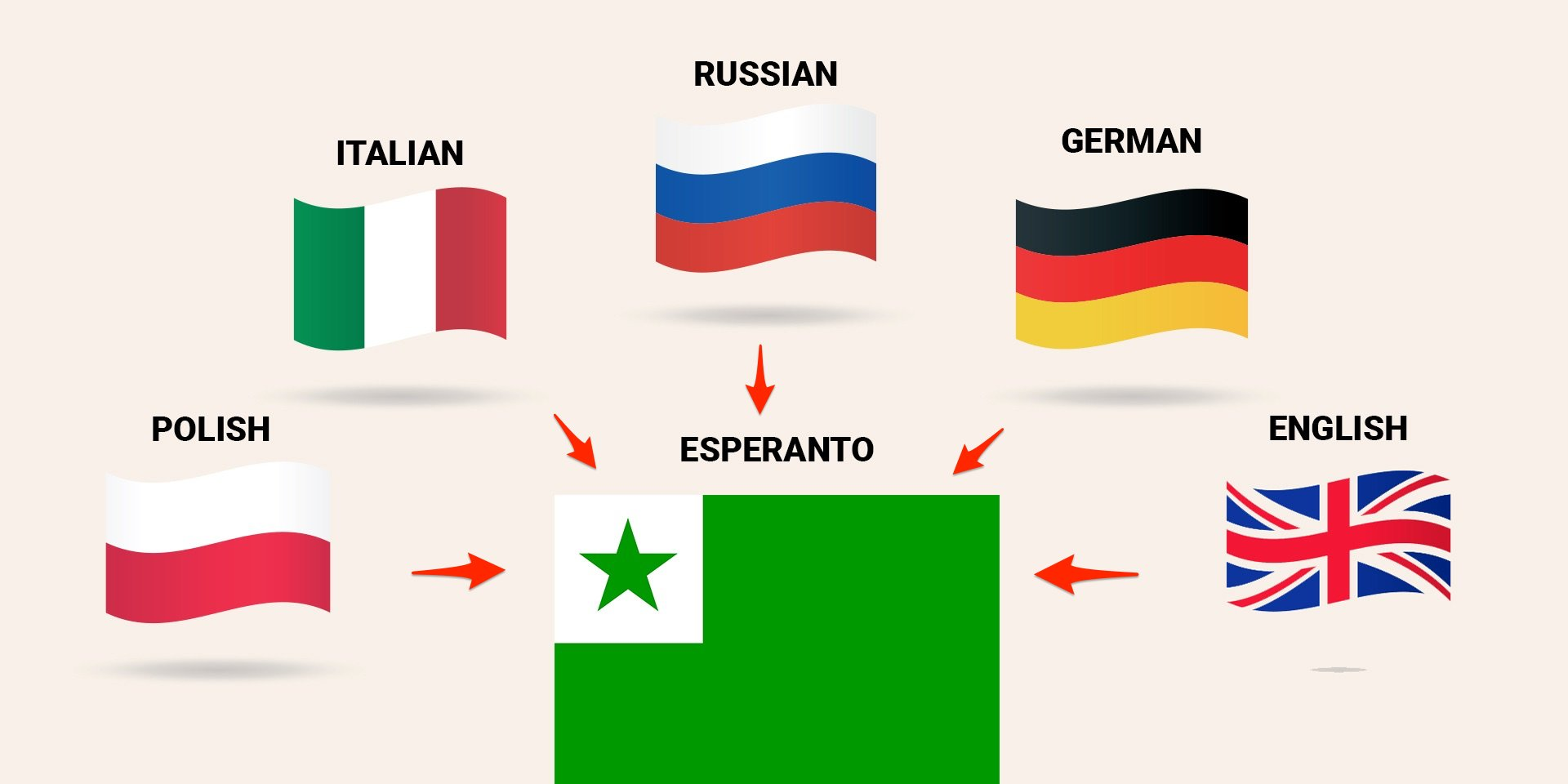 How many people speak Esperanto?
Esperanto is spoken in the world by several hundred thousand to even two million people.
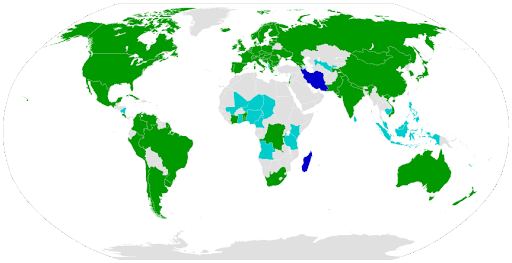 Flag Esperanto
The flag of Esperanto 
is all green with a star
in a white square
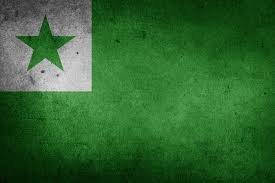 Sample words in Esperanto
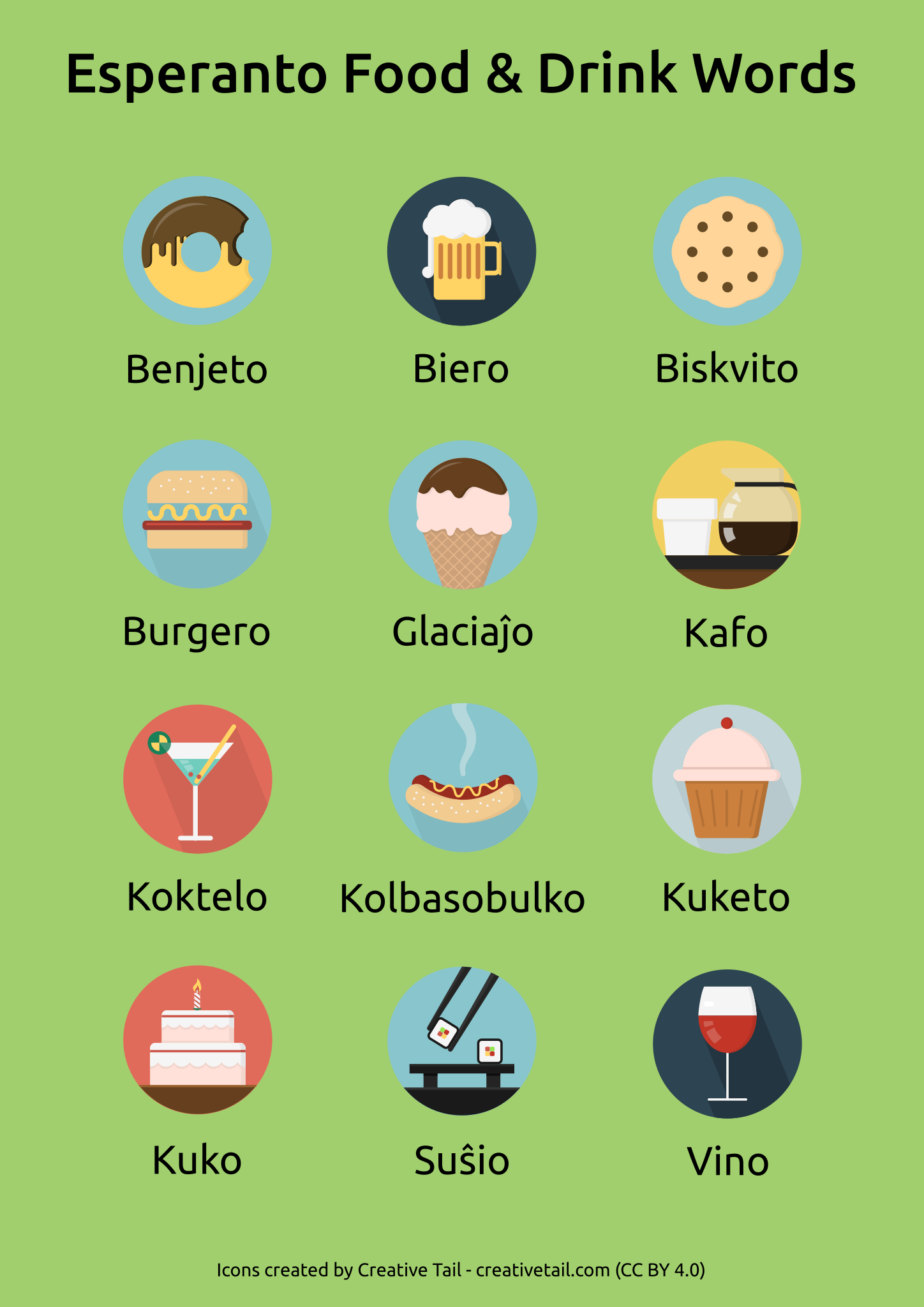 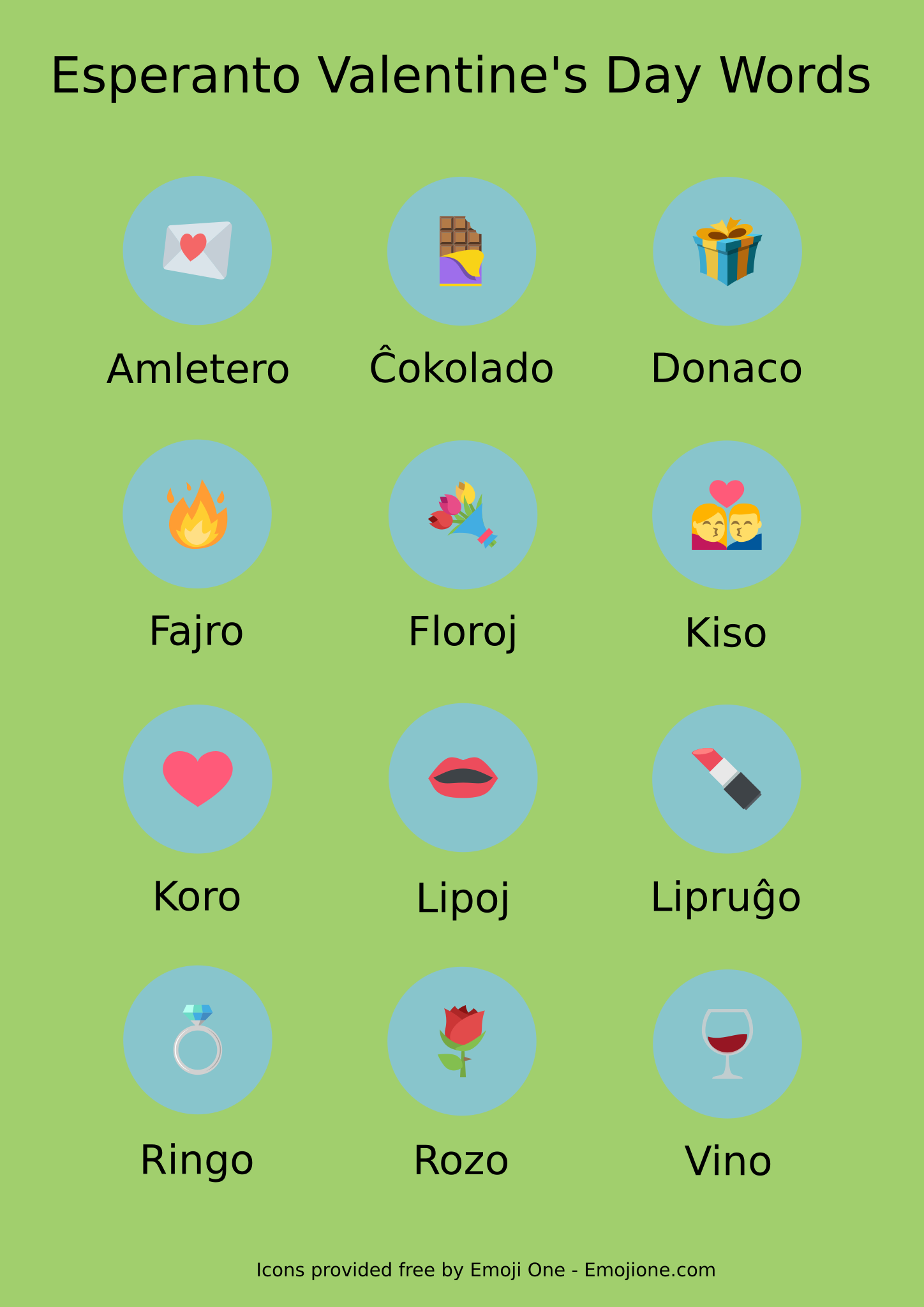 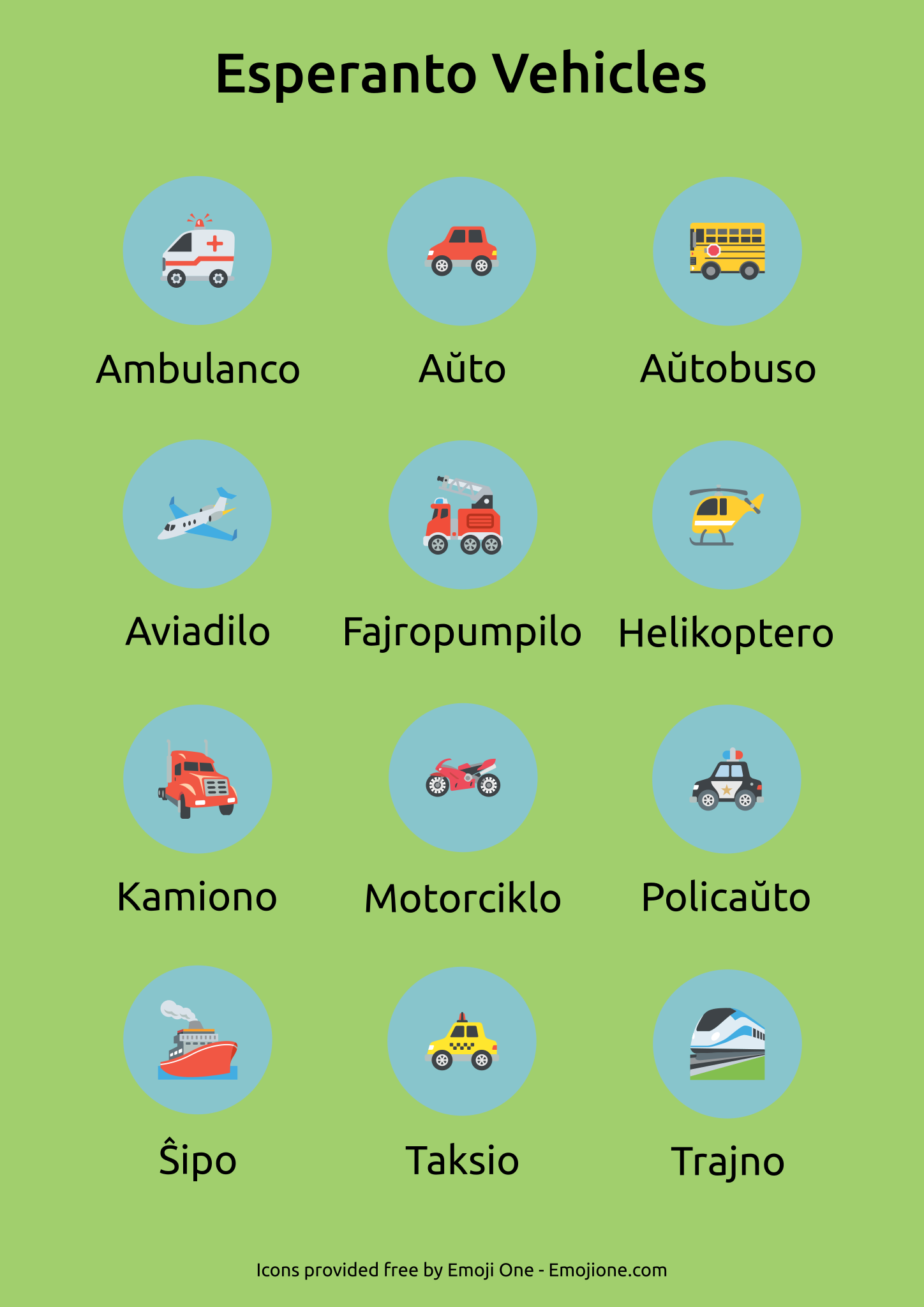